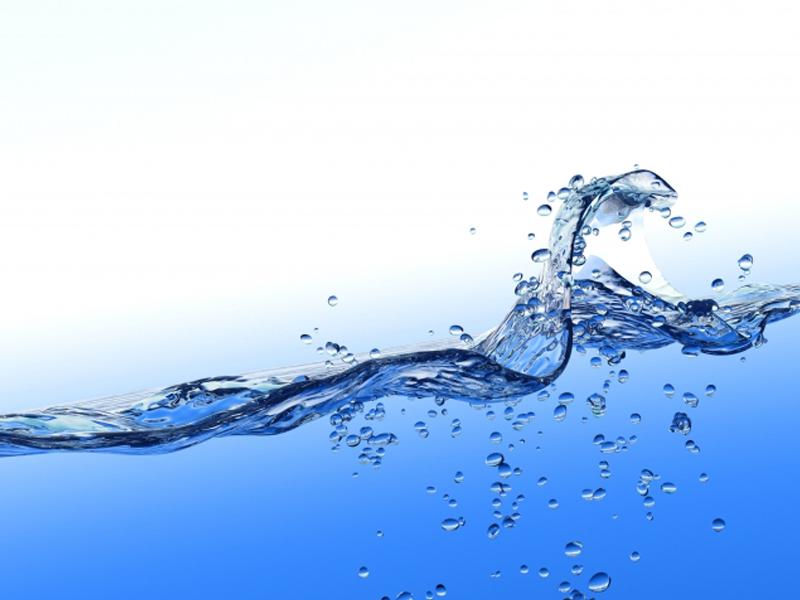 АГРЕГАТНЫЕ  СОСТОЯНИЯ  ВЕЩЕСТВА.
ПЛАВЛЕНИЕ  И  ОТВЕРДЕВАНИЕ  КРИСТАЛЛИЧЕСКИХ ТЕЛ.
.
Повторим:
В каких состояниях может находится вещество?
Приведите  свои  примеры.
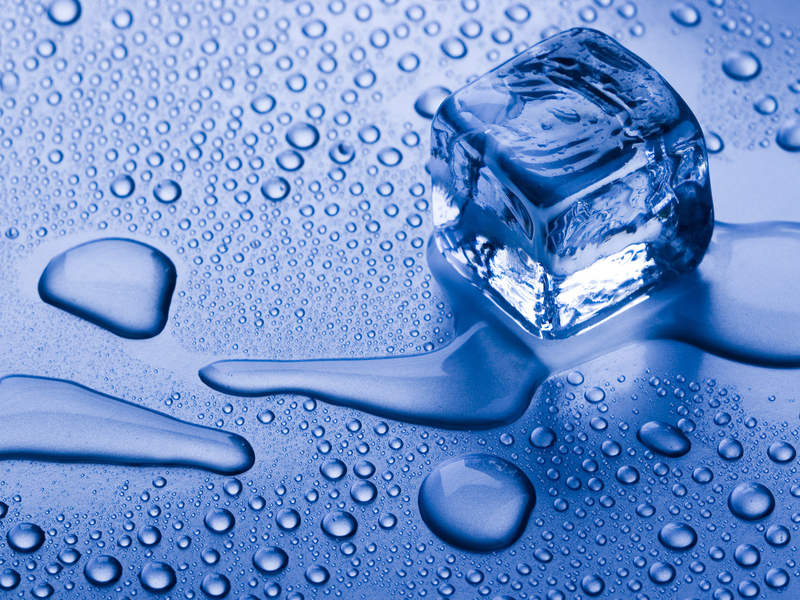 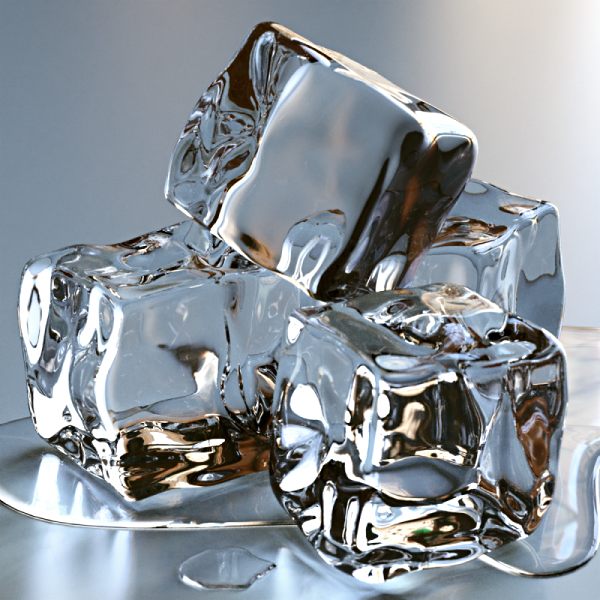 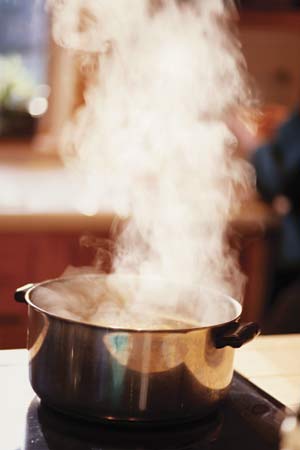 Перечислите свойства твёрдых тел.
 Назовите свойства жидкостей.
 Какими свойствами обладают газы?
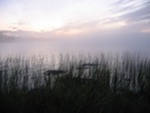 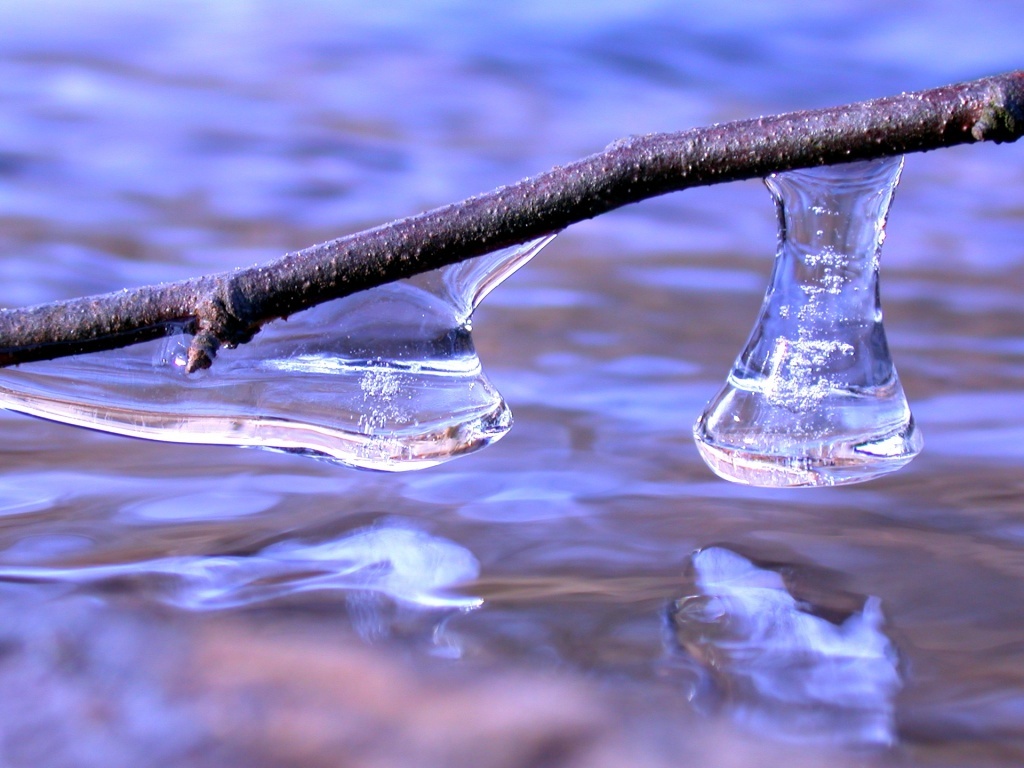 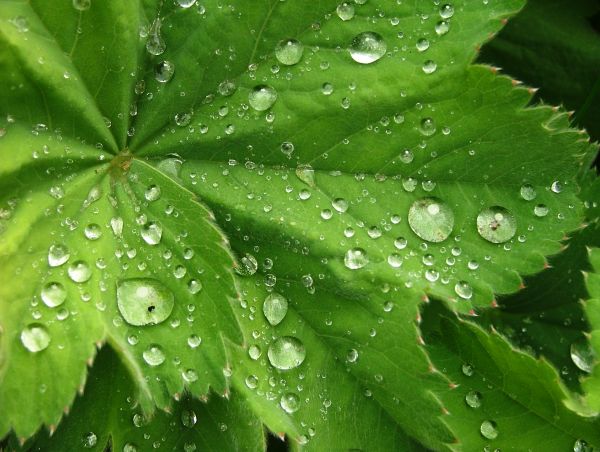 Каково расположение молекул газа?
 Чем объясняется способность жидкостей сохранять  свой объём?
 Почему твёрдые тела в обычном состоянии сохраняют свою форму  и  объём?
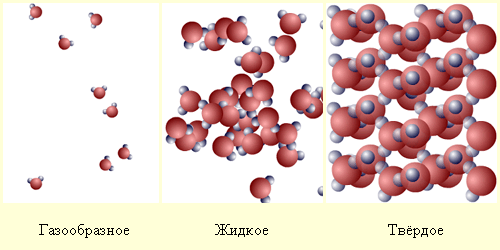 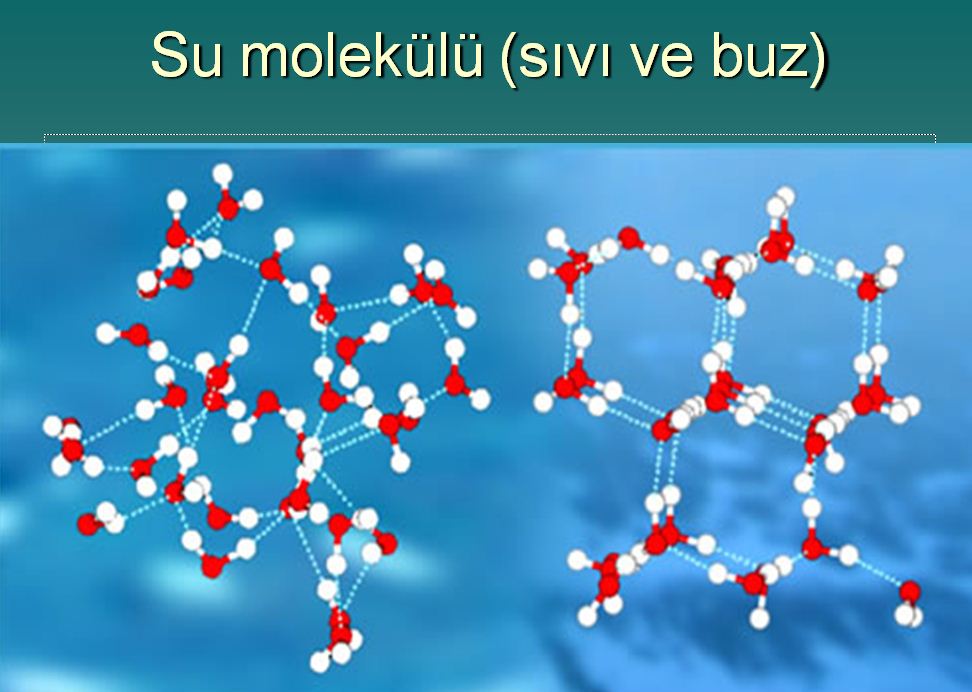 ВЫВОДЫ:
Известные вам три состояния вещества (твёрдое, жидкое, газообразное) называются агрегатными состояниями.
 Молекулы одного и того же вещества в различных агрегатных состояниях ничем не отличаются друг от друга.
 Вещество можно перевести из одного агрегатного состояние в другое (фазовый переход)
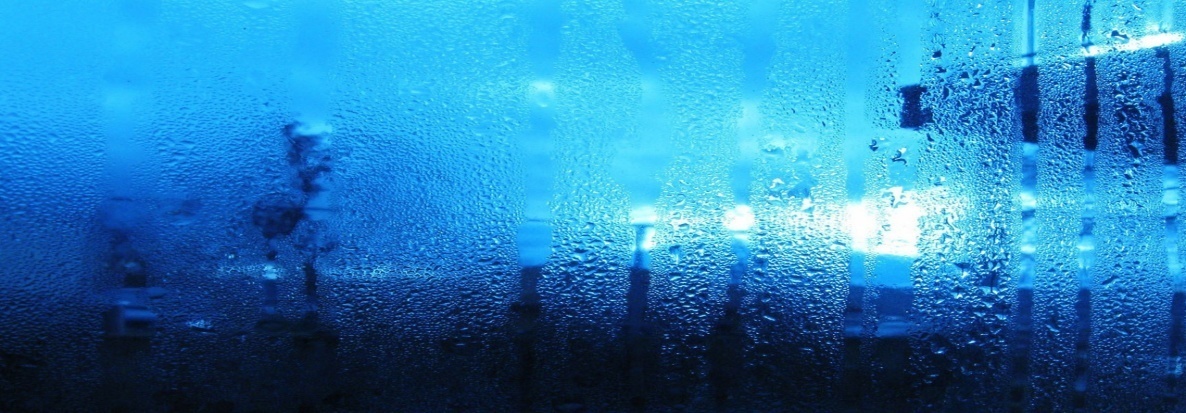 Фазовый переход вещества:
Примеры  фазового перехода вещества в промышленности:
В металлургии:
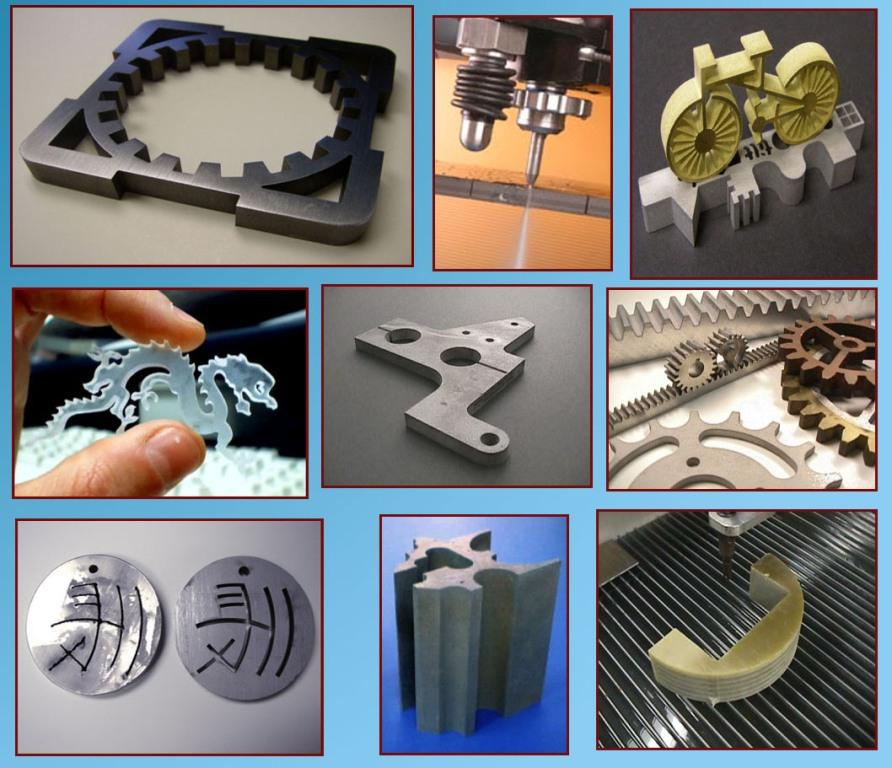 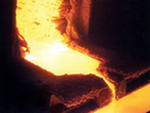 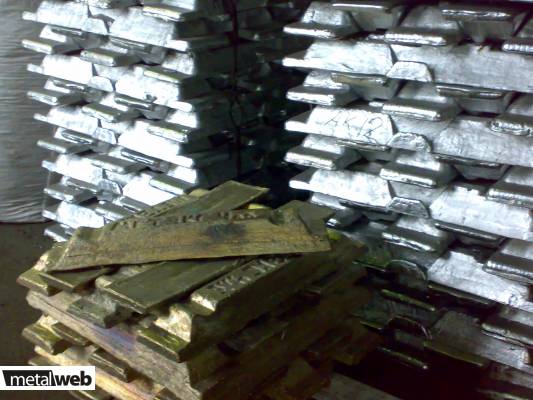 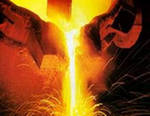 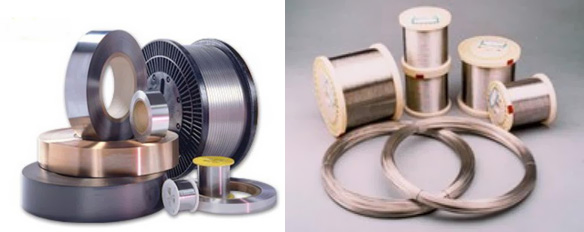 Гидроэлектростанции:
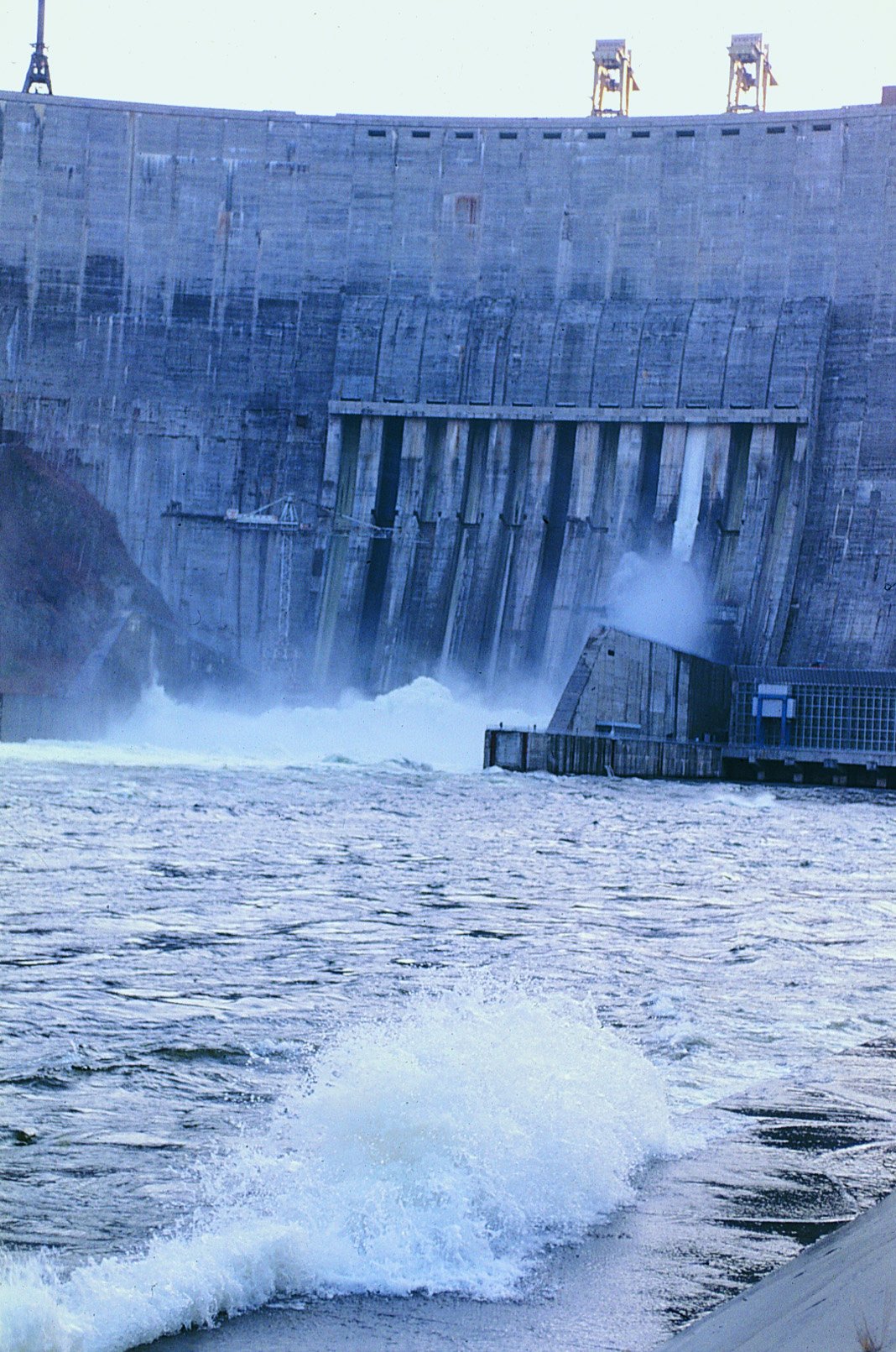 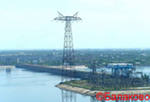 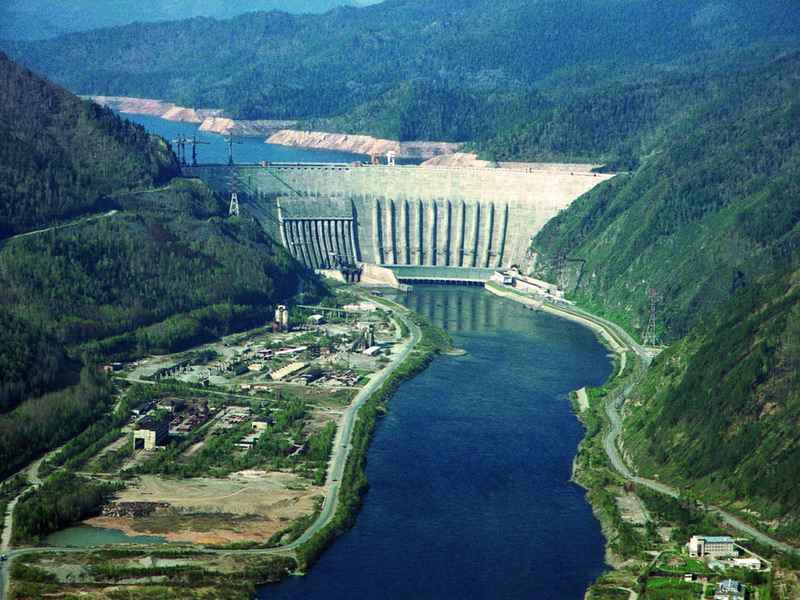 Использование фреона в холодильном оборудовании:

Фреон - это холодильный компонент (смесь метана и этана). Их существует много различных видов. Фреон характеризуется уникальными свойствами - ему присуще как газообразное, так и жидкое состояние
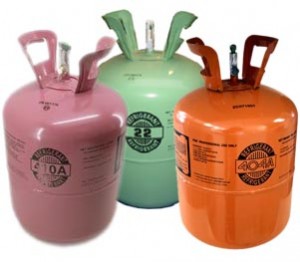 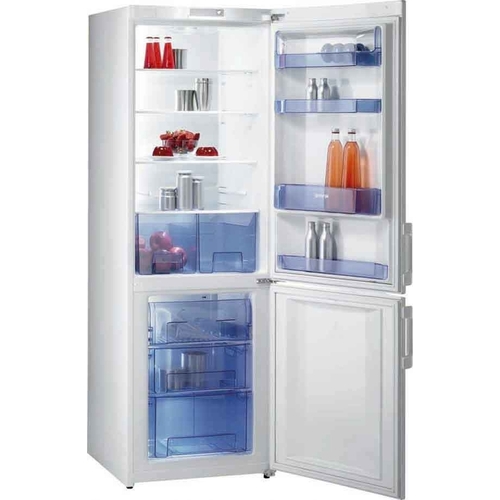 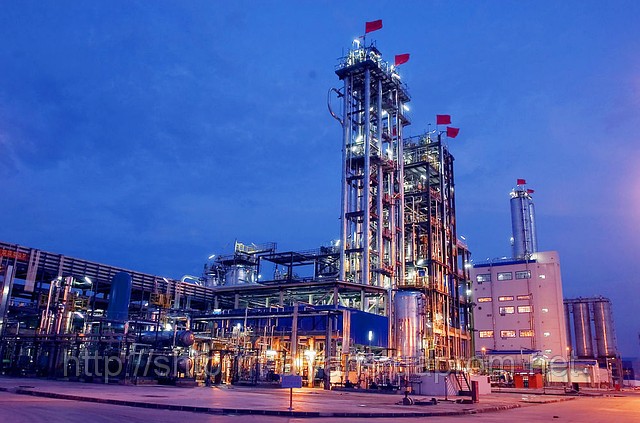 Производство фреона
Примеры  фазового перехода вещества в природе:
Круговорот воды в природе:
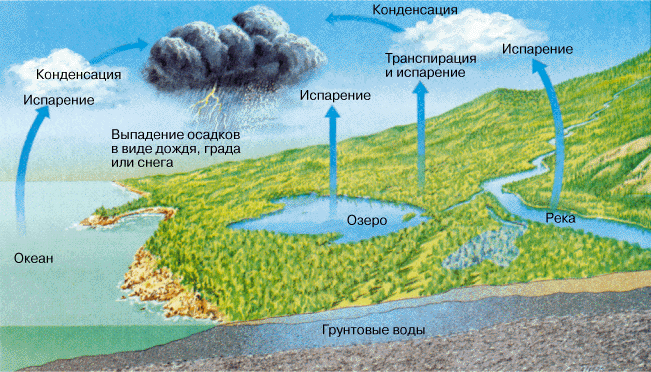 Образование облаков:
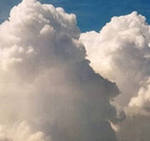 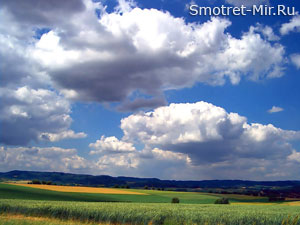 Образование осадков:
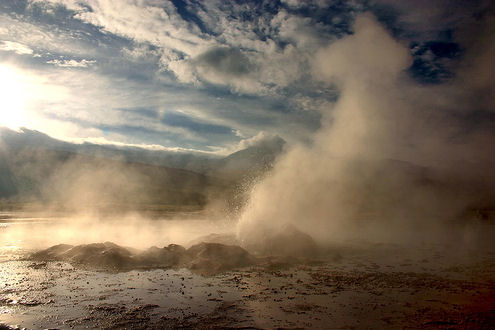 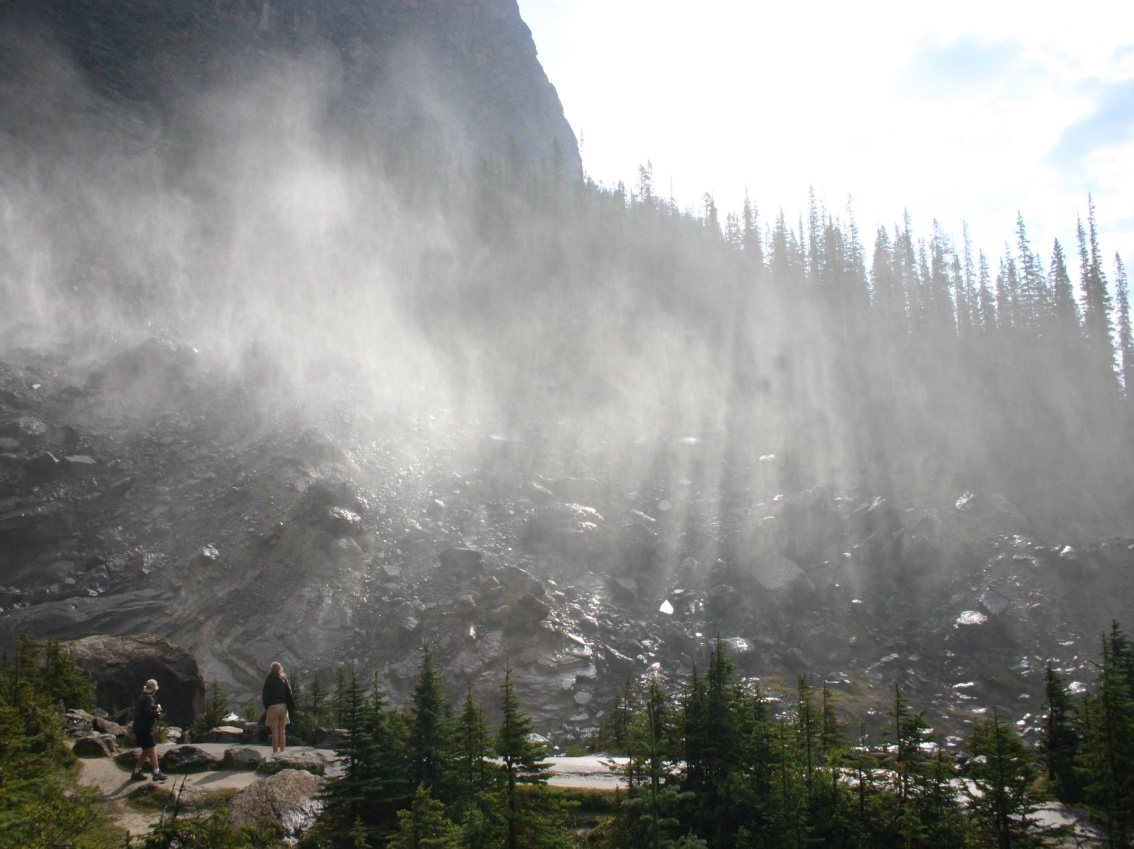 ТУМАН
Образование осадков:
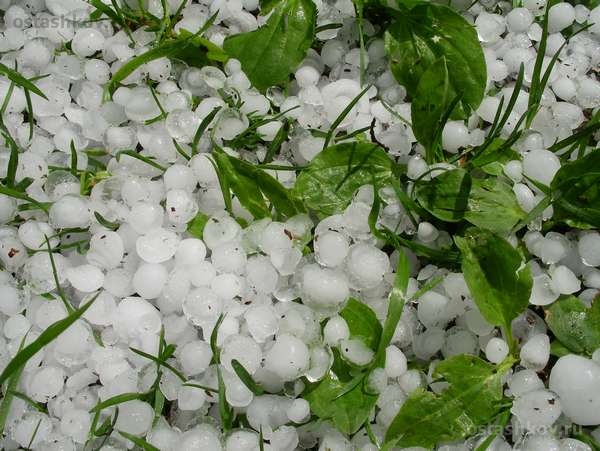 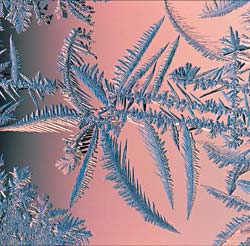 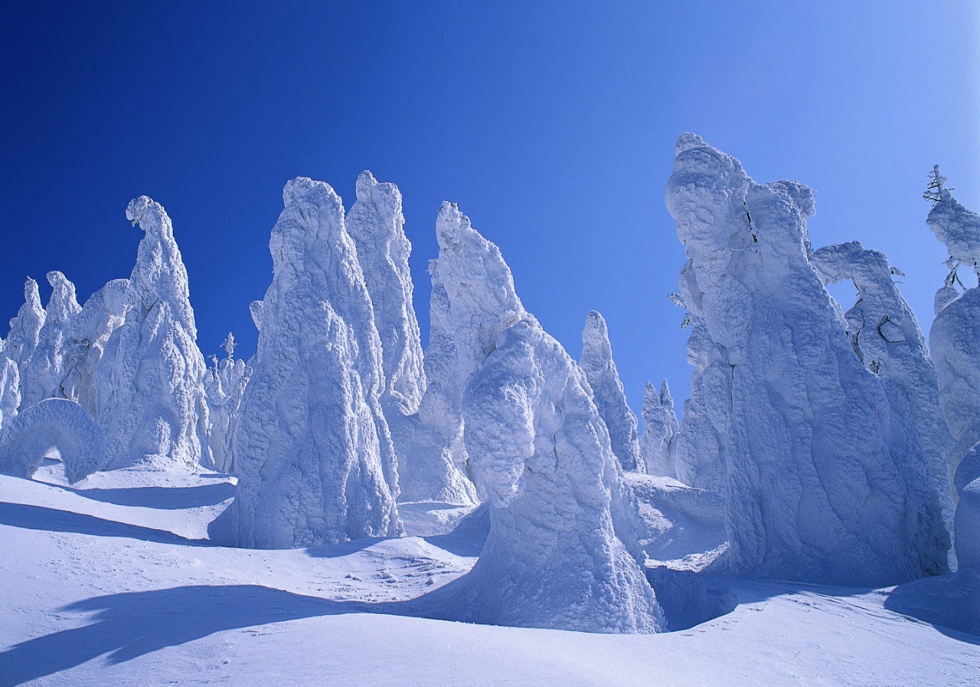 СНЕЖИНКИ, СНЕГ, ГРАД
Образование осадков:
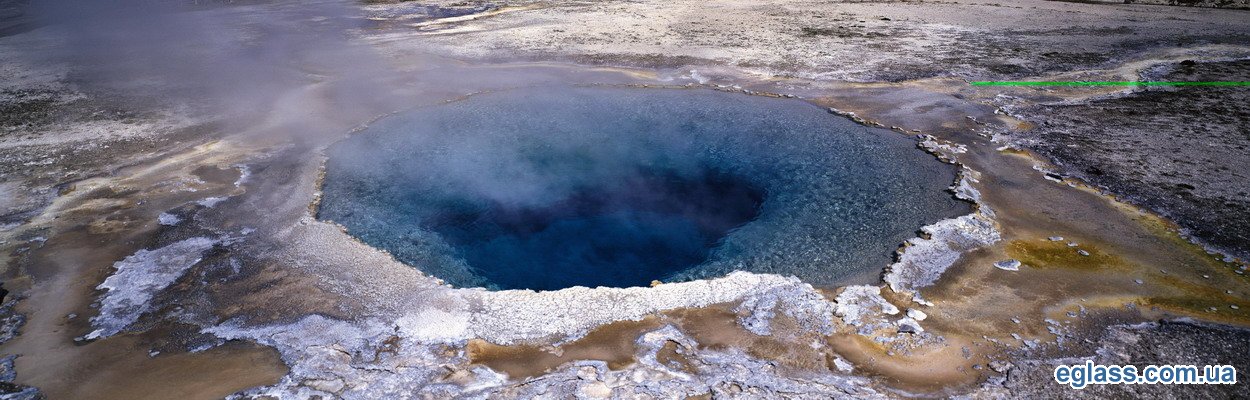 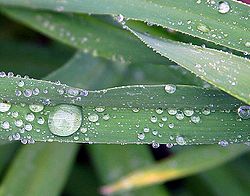 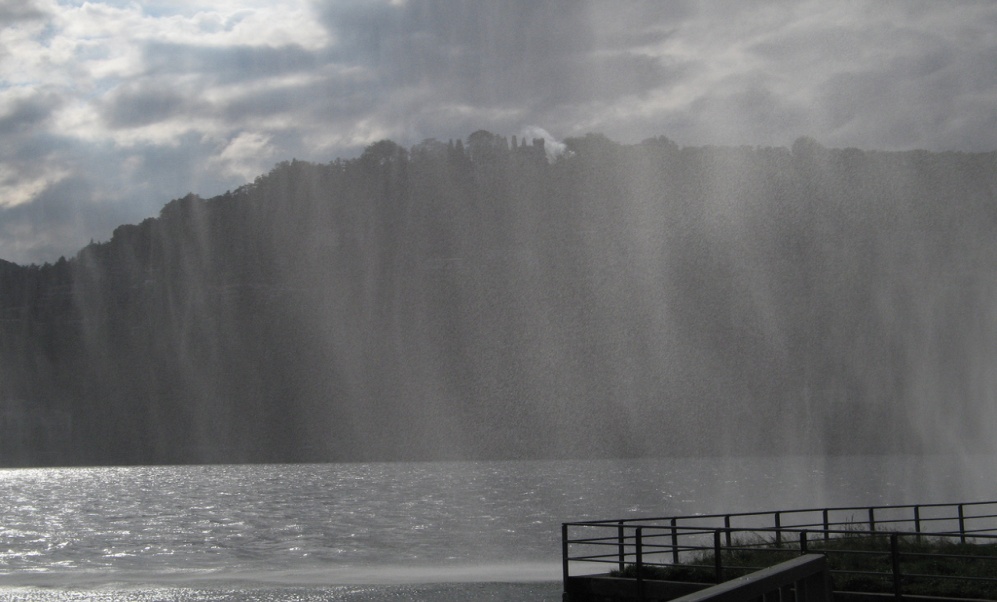 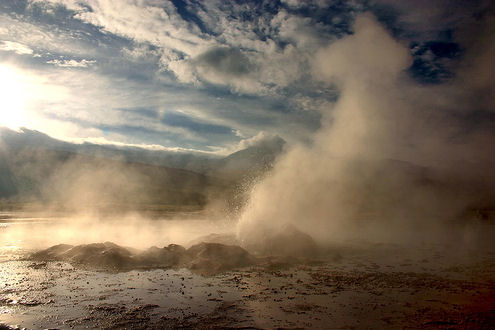 Фазовый переход вещества:
Выводы:

 Плавление – переход вещества из твёрдого состояния в жидкое.
 Температура плавления – температура, при которой вещество плавится. Обозначается tкр
 Отвердевание (кристаллизация) – переход вещества из жидкого состояния в твёрдое.
 Температура отвердевания (кристаллизации) – температура, при которой вещество отвердевает (кристаллизуется). Обозначается tпл
                 tкр   =   tпл
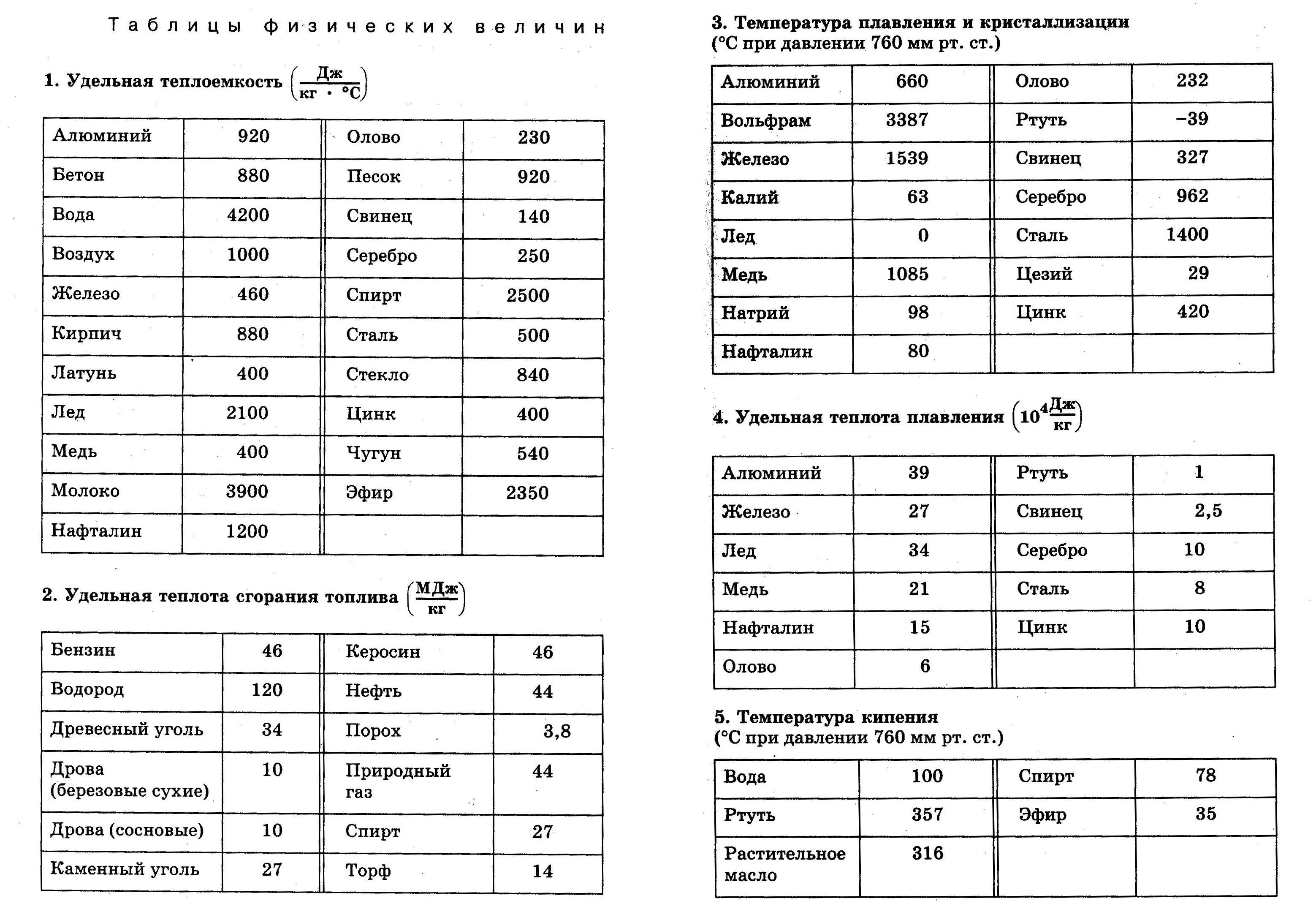 Задания:
Какой металл может расплавиться у вас в руках?
Можно ли расплавит оловянного солдатика в алюминиевой кастрюле?
Назовите самый тугоплавкий металл?
Домашнее задание:

§§ 12, 13
Задание № 7 (стр. 33) - устно
В презентации использовались картинки с сайта:

images.yandex.ru

Учебник:

А. В. Перышкин, «Физика – 8 класс», М. «Дрофа», 2011г.